Se, hvilken morgenstund:
Solen er rød og rund.
Nina er gået i bad.
Jeg spiser ostemad.
Livet er ikke det værste man har
Og om lidt er kaffen klar.
 
Blomsterne blomstrer op.
Der går en edderkop.
Fuglene flyver i flok
Når de er mange nok.
Livet er ikke det værste man har.
Og om lidt er kaffen klar.
Græsset er grønt og vådt.
Bierne har det godt
Lungerne frådser i luft
Åh, hvilken snerleduft:
Glæden er ikke det værste man har
Og om lidt er kaffen klar.
 
Sang under brusebad
Hun må vist være glad
Himlen er lemmelig blå.
Det kan jeg godt forstå.
Lykken er ikke det værste man har
Og om lidt er kaffen klar.
Nu kommer Nina ud,
Nøgen med fuktig hud,
Kysser meg kærlig og går
Ind for å re` sit hår.
Livet er ikke det værste man har
Og om lidt er kaffen klar.
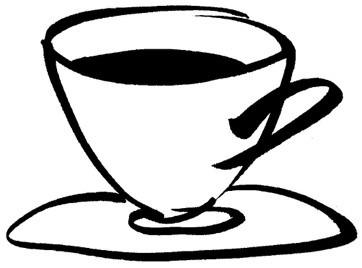